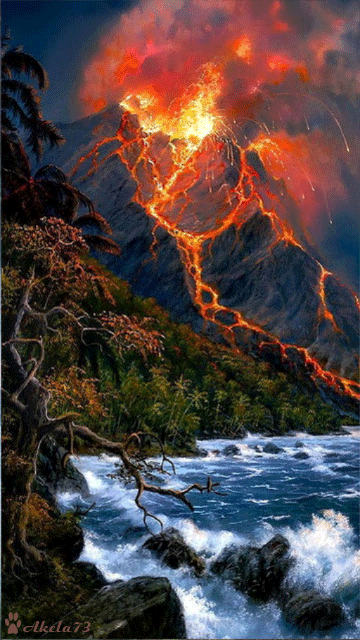 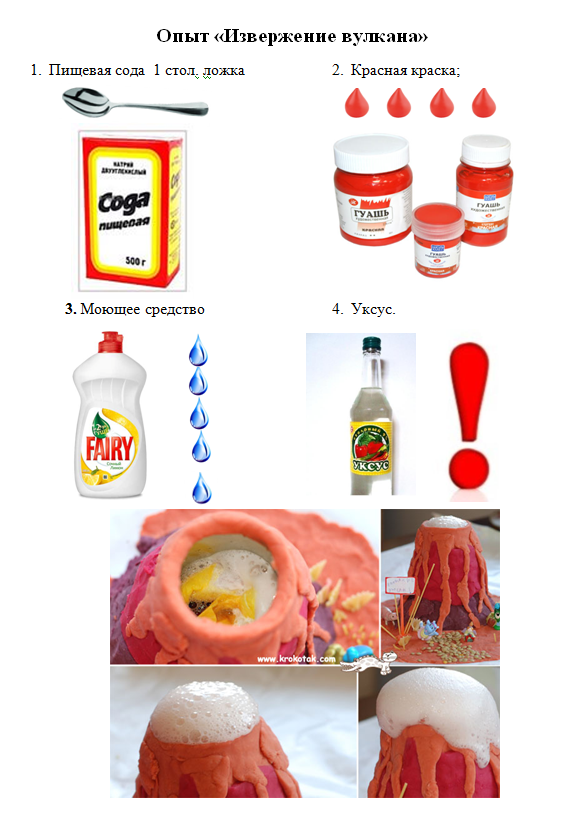 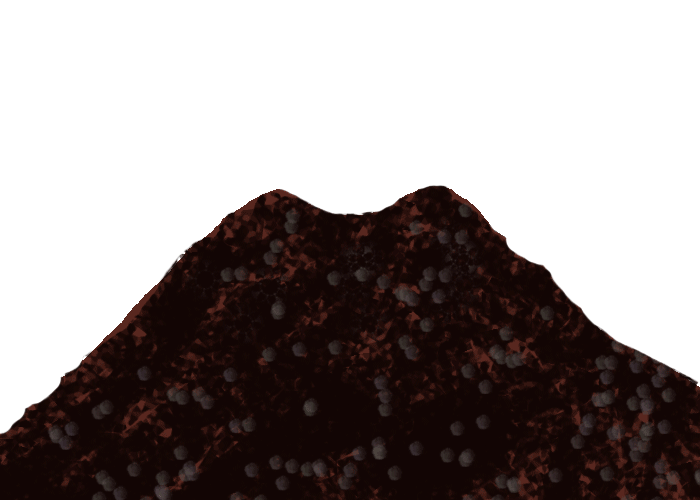 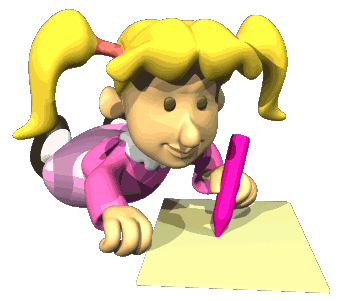 Мы рисуем вулканы
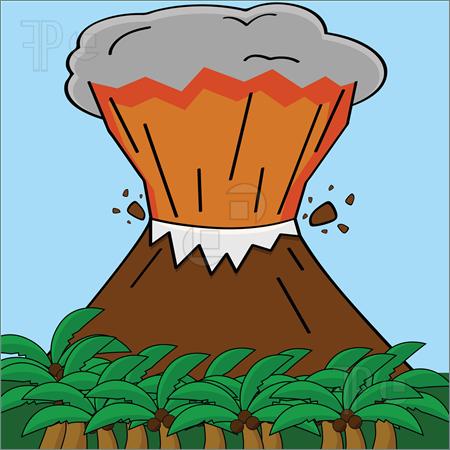 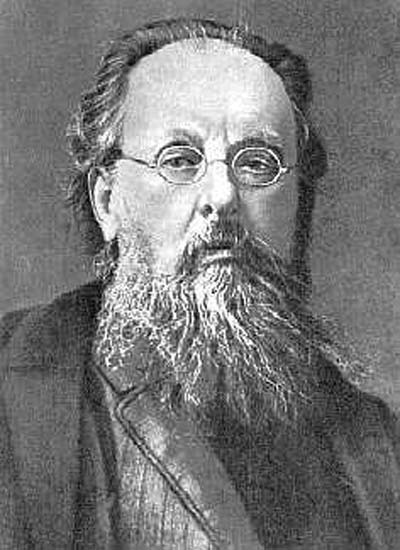 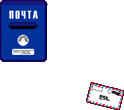 Кому: Профессору Всезнамусу 
От кого:  юных исследователей